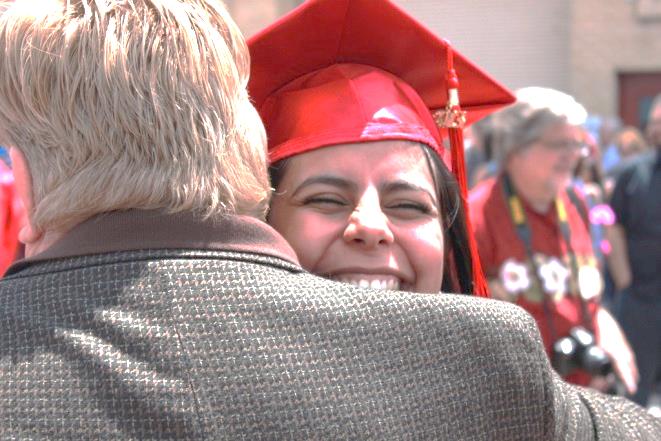 Career Pathways and Integrated Education and Training*
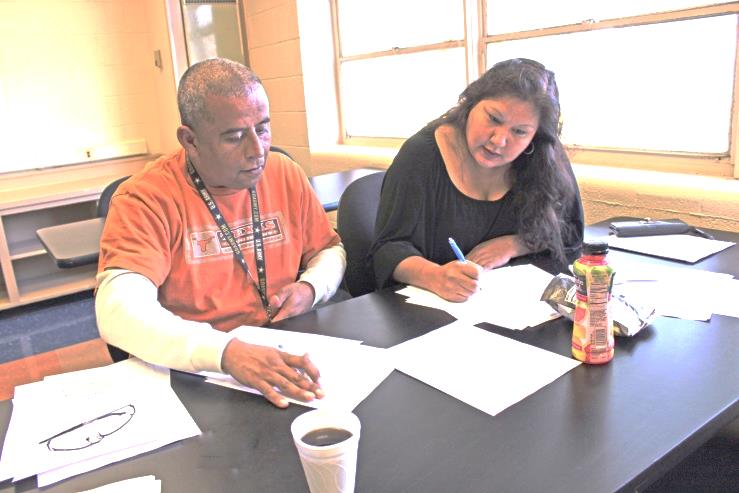 Defining Student Success in WIOA 1
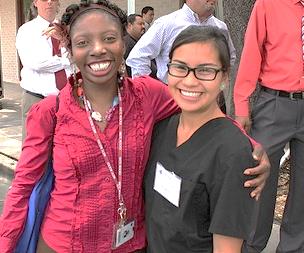 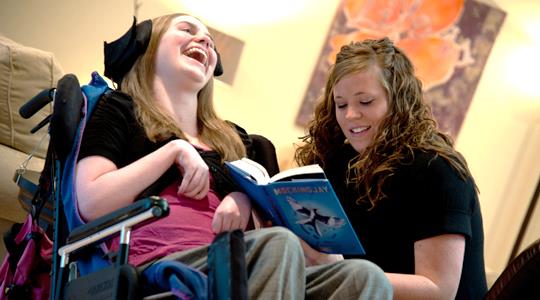 Anson Green / Carrie TupaAdult Education and LiteracyTexas Workforce Commission
WIOA Regional Meetings 2016
1
Career Pathways and IET
WIOA Regional Meetings 2016
2
Career Pathways
What are Career Pathways? 

How do they align to Integrated Education and Training ?
WIOA Regional Meetings 2016
3
Career Paths of our Customers
EXPECTED ROUTE
CommunityCollege/ University
Elementary / Middle School
High School
Institutes
Degree plans
Articulated / stackable credentials
Endorsements 
Dual Credit 
Career Academies
Career Paths of our Customers
EXPECTED ROUTE
CommunityCollege/ University
Elementary / Middle School
High School
Institutes
Degree plans
Articulated / stackable credentials
Endorsements 
Dual Credit 
Career Academies
Low skilled HS completer

Dropout 
Career Paths of our Customers 2
EXPECTED ROUTE
CommunityCollege/ University
Elementary / Middle School
High School
Institutes
Degree plans
Articulated / stackable credentials
Endorsements 
Dual Credit 
Career Academies
Low skilled HS completer

Dropout 
ADULT RE-ENTRY
Integrated Education and Training
Adult Education and Literacy/ high school equivalency
Integrated EL Civics
WIOA Regional Meetings 2016
6
Career Paths of our Customers 2
EXPECTED ROUTE
CommunityCollege/ University
Elementary / Middle School
High School
Institutes
Degree plans
Articulated / stackable credentials
Endorsements 
Dual Credit 
Career Academies
Low skilled HS completer

Dropout 
ADULT RE-ENTRY
Integrated Education and Training
Adult Education and Literacy/ high school equivalency
Limited English 
Integrated EL Civics
Internationally trained professionals 
WIOA Regional Meetings 2016
7
Registered Nurse$33.07 2-4 Years Training
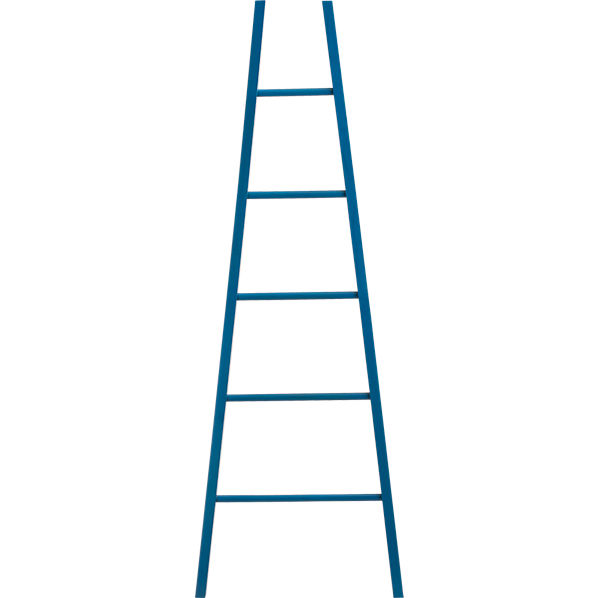 health and bioscience career pathway
Associate Degree
Licensed Vocational Nurse$20.34 2 years
12th grade +
Employment Point
Associate Degree
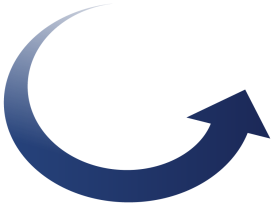 IET Pharmacy Tech $14.85 1-2 Years
IET Medical Assistant $12.74 18 mos-2 years
Level 1 or 2 Certificate
IET Medical Secretary $13.60 1½ Years
8-10 Grade Entry Reading
Employment Point
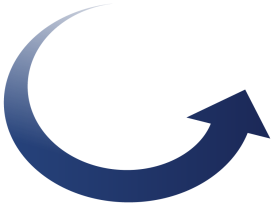 IET Nurse Aide in Health$11.60  3 Months
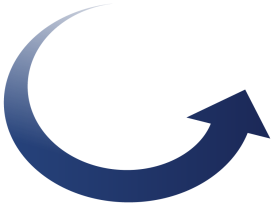 4-7 Grade Entry Reading
Employment Point
Non-credit Certificate
Foundational Adult Education and Literacy
WIOA Regional Meetings 2016
8
CAREER PATHWAYs Align to IET
aligns with the skill needs of industries in the economy
prepares individuals in any of a full range of secondary or postsecondary education options, including apprenticeships
includes counseling to support 
includes education offered concurrently with and in the same context as workforce preparation activities and training for a specific occupation or occupational cluster
organizes education, training, and other services in a manner that accelerates advancement 
enables an individual to attain a secondary school diploma or its recognized equivalent, and at least 1 recognized postsecondary credential
helps an individual enter or advance within a specific occupation or occupational cluster
WIOA Regional Meetings 2016
9
CAREER PATHWAYs Align to IET Slide  2
aligns with the skill needs of industries in the economy
prepares individuals in any of a full range of secondary or postsecondary education options, including apprenticeships
includes counseling to support 
includes education offered concurrently with and in the same context as workforce preparation activities and training for a specific occupation or occupational cluster
organizes education, training, and other services in a manner that accelerates advancement 
enables an individual to attain a secondary school diploma or its recognized equivalent, and at least 1 recognized postsecondary credential
helps an individual enter or advance within a specific occupation or occupational cluster
WIOA Regional Meetings 2016
10
CAREER PATHWAYs Align to IET Slide 1
aligns with the skill needs of industries in the economy
prepares individuals in any of a full range of secondary or postsecondary education options, including apprenticeships
includes counseling to support 
includes education offered concurrently with and in the same context as workforce preparation activities and training for a specific occupation or occupational cluster
organizes education, training, and other services in a manner that accelerates advancement 
enables an individual to attain a secondary school diploma or its recognized equivalent, and at least 1 recognized postsecondary credential
helps an individual enter or advance within a specific occupation or occupational cluster
WIOA Regional Meetings 2016
11
CAREER PATHWAYs Align to IET Slide 4
aligns with the skill needs of industries in the economy
prepares individuals in any of a full range of secondary or postsecondary education options, including apprenticeships
includes counseling to support 
includes education offered concurrently with and in the same context as workforce preparation activities and training for a specific occupation or occupational cluster
organizes education, training, and other services in a manner that accelerates advancement 
enables an individual to attain a secondary school diploma or its recognized equivalent, and at least 1 recognized postsecondary credential
helps an individual enter or advance within a specific occupation or occupational cluster
WIOA Regional Meetings 2016
12
CAREER PATHWAYs Align to IET Slide 5
aligns with the skill needs of industries in the economy
prepares individuals in any of a full range of secondary or postsecondary education options, including apprenticeships
includes counseling to support 
includes education offered concurrently with and in the same context as workforce preparation activities and training for a specific occupation or occupational cluster
organizes education, training, and other services in a manner that accelerates advancement 
enables an individual to attain a secondary school diploma or its recognized equivalent, and at least 1 recognized postsecondary credential
helps an individual enter or advance within a specific occupation or occupational cluster
WIOA Regional Meetings 2016
13
CAREER PATHWAYs Align to IET Slide 6
aligns with the skill needs of industries in the economy
prepares individuals in any of a full range of secondary or postsecondary education options, including apprenticeships
includes counseling to support 
includes education offered concurrently with and in the same context as workforce preparation activities and training for a specific occupation or occupational cluster
organizes education, training, and other services in a manner that accelerates advancement 
enables an individual to attain a secondary school diploma or its recognized equivalent, and at least 1 recognized postsecondary credential
helps an individual enter or advance within a specific occupation or occupational cluster
WIOA Regional Meetings 2016
14
CAREER PATHWAYs Align to IET Slide 7
aligns with the skill needs of industries in the economy
prepares individuals in any of a full range of secondary or postsecondary education options, including apprenticeships
includes counseling to support 
includes education offered concurrently with and in the same context as workforce preparation activities and training for a specific occupation or occupational cluster
organizes education, training, and other services in a manner that accelerates advancement 
enables an individual to attain a secondary school diploma or its recognized equivalent, and at least 1 recognized postsecondary credential
helps an individual enter or advance within a specific occupation or occupational cluster
WIOA Regional Meetings 2016
15
Driving Factors
WIOA Regional Meetings 2016
16
Proven Model
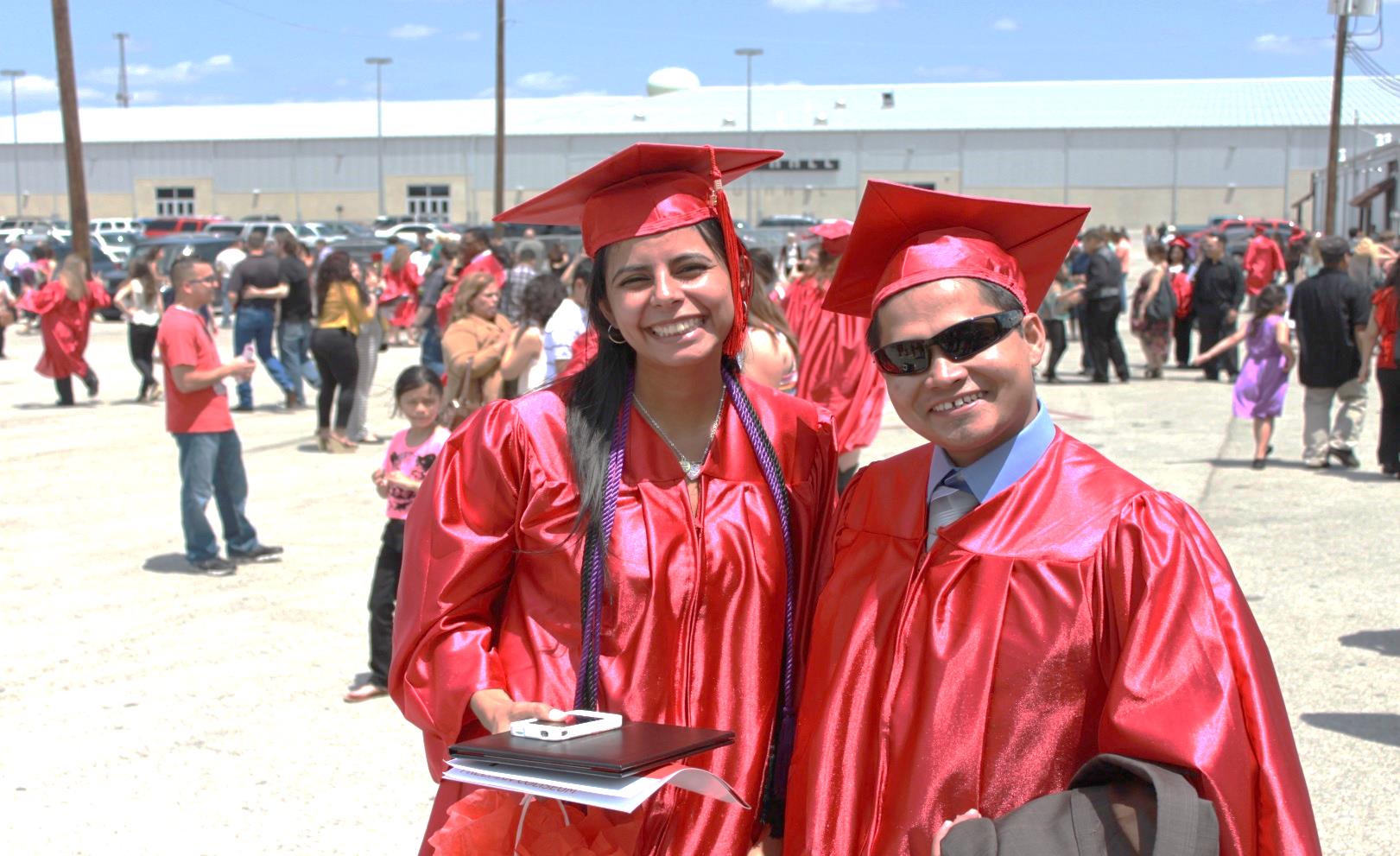 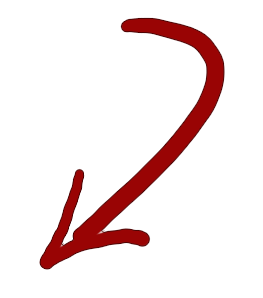 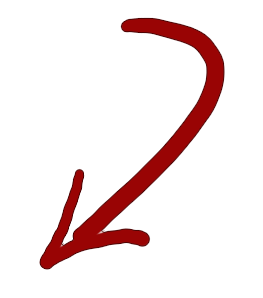 Lina
Single mother
From Mexico
ESL Level 4
Credit Dental Assisting
Parsu
From Nepal
ESL Level 3
Credit Dental Assisting
WIOA Regional Meetings 2016
17
What we know 1
Wage Lift
Skilled Training
$
Developmental Education
Drop Out
GED
ESL
Education
Prince, D. & Jenkins, D. (2005). Building pathways to success for low-income
adult students. New York, NY: Community College Research
Center, Teachers College, Columbia University.
WIOA Regional Meetings 2016
18
What we know 2
“Tipping Point.1 year or training
Wage Lift
Skilled Training
$
Developmental Education
Drop Out
GED
ESL
Education
Prince, D. & Jenkins, D. (2005). Building pathways to success for low-income
adult students. New York, NY: Community College Research
Center, Teachers College, Columbia University.
WIOA Regional Meetings 2016
19
What we know 3
“Tipping Point.1 year or training
Historically “Good Enough”
Wage Lift
Skilled Training
$
Developmental Education
Drop Out
GED
ESL
Education
Prince, D. & Jenkins, D. (2005). Building pathways to success for low-income
adult students. New York, NY: Community College Research
Center, Teachers College, Columbia University.
WIOA Regional Meetings 2016
20
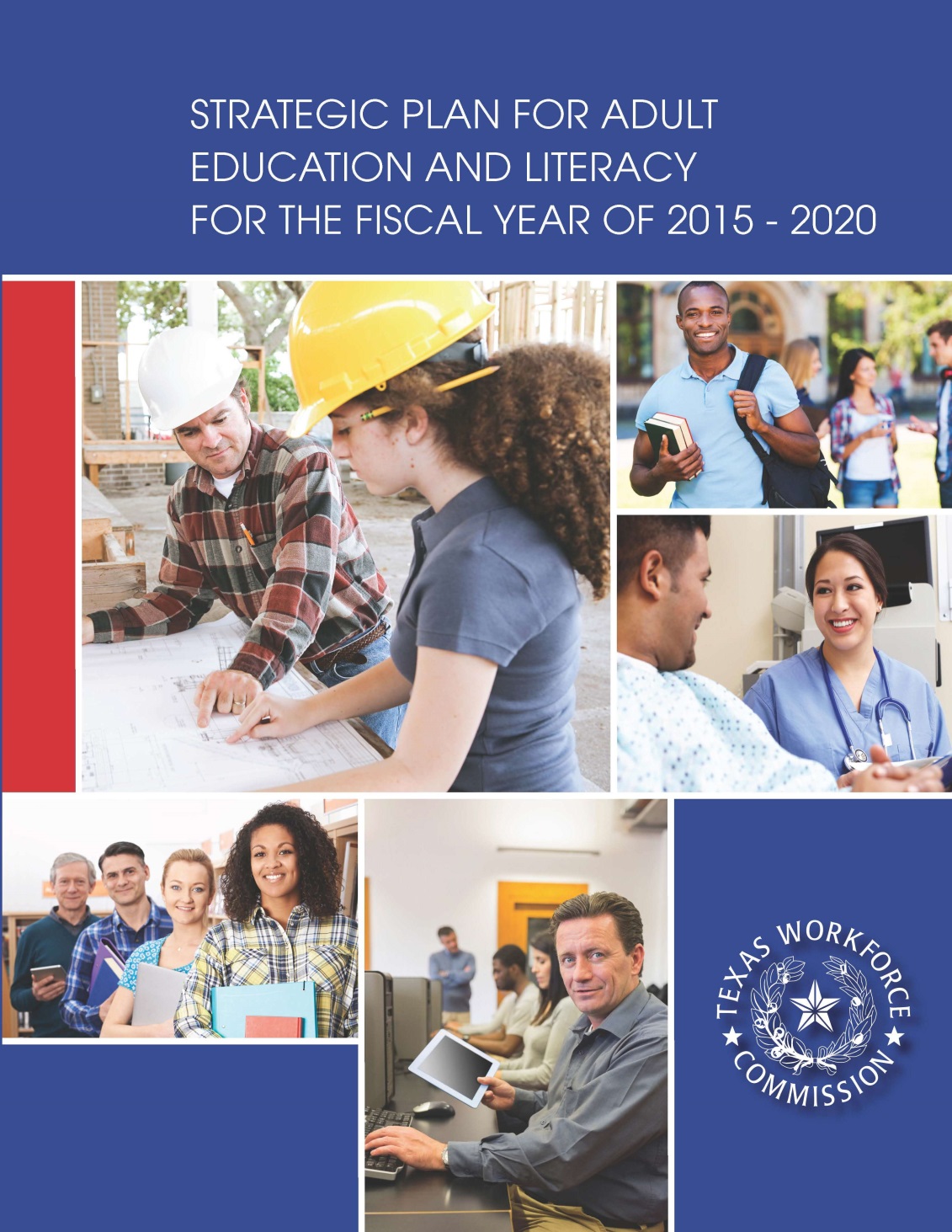 20,000 in Career Pathways
By 2020, certify 20,000 adult learners in career pathways programs through partnerships between Texas employers, community and technical colleges, and adult education and literacy providers, and Workforce Boards
WIOA Regional Meetings 2016
21
20,000 by 2020
WIOA Regional Meetings 2016
22
Implementation Options
WIOA Regional Meetings 2016
23
Integrated Education and Training
IET Explained
WIOA Regional Meetings 2016
24
Integrated Education and Training
WIOA Regional Meetings 2016
25
core Program for career pathways
Jointly developed between WIOA partners 
 Across all levels of service delivery in title II
 Can include a wide variety of WIOA title I career and training services as well as corresponding partners
 Includes options for English language learners
WIOA Regional Meetings 2016
26
Integrated Service MEASURE at all Levels
WIOA Regional Meetings 2016
27
3 Components Slide 1Integrated education and Training
Scope of Services
Adult Education and Literacy activities (§ 463.30)
Workforce Preparation Activities (§ 463.34)
Workforce Training defined in (§134(c)(3)(D) of WIOA.
Contextualized Adult Education and Literacy
Workforce Preparation Activities
Workforce Training
WIOA Regional Meetings 2016
28
3 Components Slide 1Integrated Education and Training
Scope of Services
Instructors and AEL instructors collaborate on alignment and design of AEL support class
Common learning objectives

AEL Instruction delivered either through contextualized aligned classes or some degree of co-teaching
Contextualized Adult Education and Literacy
Workforce Preparation Activities
Workforce Training
WIOA Regional Meetings 2016
29
3 Components Slide 1Contextualized Adult Education and Literacy
Scope of Services
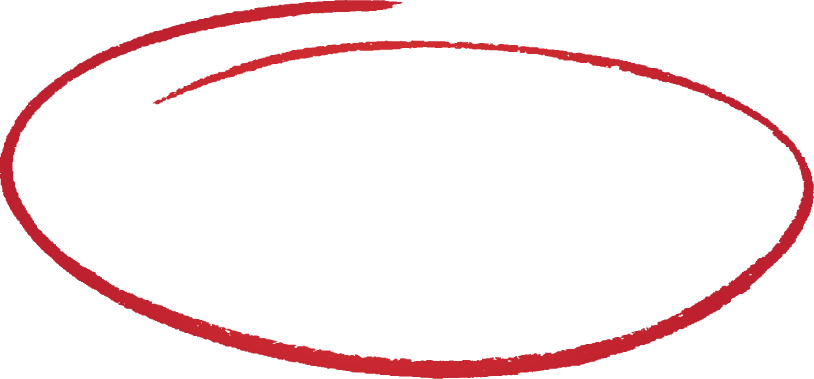 Instructors and AEL instructors collaborate on alignment and design of AEL support class
Common learning objectives

AEL Instruction delivered either through contextualized aligned classes or some degree of co-teaching
Contextualized Adult Education and Literacy
Workforce Preparation Activities
Workforce Training
WIOA Regional Meetings 2016
30
3 ComponentsWorkforce Preparation Activities
Scope of Services
Contextualized Adult Education and Literacy
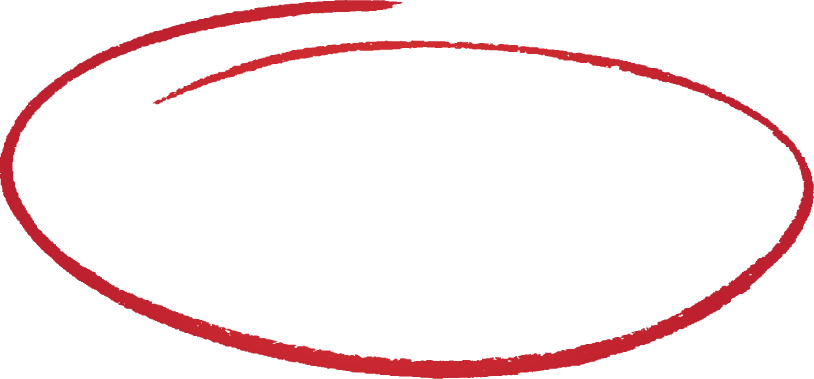 Workforce Preparation Activities
Workforce Training
WIOA Regional Meetings 2016
31
Workforce Preparation Activities
Activities, programs, or services designed to help an individual acquire a combination: 
 Basic academic skills
 Critical thinking skills
 Digital literacy skills
 Self-management skills
 Utilizing resources
Using information
 Working with others
 Understanding systems
 Skills necessary for successful transition into and completion of postsecondary education or training, or employment
 Other employability skills that increase an individual's preparation for the workforce.
WIOA Regional Meetings 2016
32
3 ComponentsWorkforce Training
Can be any one of the training services defined in Title I (134(c)(3)(D)
Scope of Services
Contextualized Adult Education and Literacy
Workforce Preparation Activities
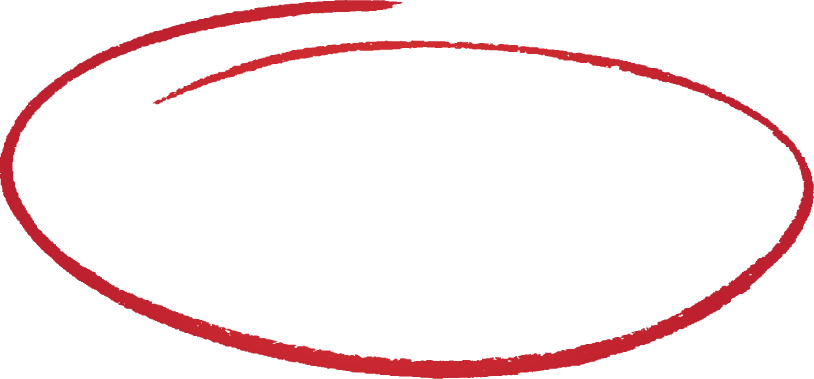 Workforce Training
WIOA Regional Meetings 2016
33
Workforce Training
Occupational skills training, including training for nontraditional employment
On-the-job training
Incumbent worker training
Programs that combine workplace training with related instruction, which may include cooperative education programs
Training programs operated by the private sector
Skills upgrading and retraining
Entrepreneurial training
Job readiness training provided in combination with services described in 1 through 7
AEL Activities, including activities of English as a Second Language and IET programs, provided concurrently or in combination with services described in 1 through 7
Customized training designed to meet the specific requirements of an employer or group of employers, conducted with a commitment by an employer or group of employers to employ an individual upon successful completion of the training
WIOA Regional Meetings 2016
34
Implementation Requirements
WIOA Regulations
WIOA Regional Meetings 2016
35
Concurrently and ContextuallyRequirement 463.37
Within the overall scope services are: 
Of sufficient intensity and quality, and based on the most rigorous research available, particularly with respect to improving reading, writing, mathematics, and English proficiency
Occur simultaneously
Use occupationally relevant instructional materials.
The program has a single set of learning objectives that identifies specific adult education content, workforce preparation activities, and workforce training competencies, and the program activities are organized to function cooperatively.
WIOA Regional Meetings 2016
36
educational and career advancement§ 463.38
IET must supports educational and career advancement by:
 Using curriculum aligned with the Texas AEL Content Standards and 
 Being part of a Career Pathway
WIOA Regional Meetings 2016
37
Customers for IET
WIOA Regional Meetings 2016
38
Customers that “fit” IET
Available and eager for work
 Intrinsically motivated (higher wages/more satisfying work)
 Desires and is driven for the demands of accelerated, short-term training
 Has most external constraints (childcare/ work schedules/ transportation) relatively situated to participate in demanding program
 May need some support services 
 Will benefit from defined course sequences and career navigator services
WIOA Regional Meetings 2016
39
IET for English language learners
Integrated EL Civics
WIOA Regional Meetings 2016
40
Integrated EL Civics
WIOA Regional Meetings 2016
41
WIOA Title II §243Integrated English Literacy and Civics Education
For English language learners, including professionals with degrees and credentials in their native countries
 Services shall include: 
Instruction in literacy and ESL
Instruction on the rights and responsibilities of citizenship and civic participation
Be provided in combination with IET
WIOA Regional Meetings 2016
42
WIOA Title II §243 Slide 2Integrated English Literacy and Civics Education
Must be designed to:
Prepare and place participants for unsubsidized employment in in-demand industries and occupations that lead to economic self-sufficiency

Integrate with the local workforce system and its functions to carry out the activities of the program
WIOA Regional Meetings 2016
43
Conclusion and Resources
WIOA Regional Meetings 2016
44
What It Takes
Customers ready for rigor and work 
 Partnership building & high-level engagement 
 Deliberate collaboration
 Cross-training of stakeholders
 On-going professional development
 Commitment and resources to build it
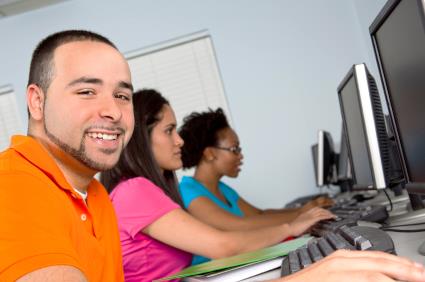 WIOA Regional Meetings 2016
45
Funding Options
TWC’s Commissioners allocated a $1,800 cost per premium to support career pathways including IET and Integrated EL Civics
Co-enrollment in other core programs
Other grants
Ability to Benefit provision in PELL allows students without a high school diploma or equivalency to receive PELL if they are enrolled in a career pathway program.
WIOA Regional Meetings 2016
46
Resources
Career Pathways Institute 
 Includes resources, community of practice, training
 Texas Center for the Advancement of Literacy & Learning (TCALL) website: http://www-tcall.tamu.edu/PD-CareerPathways.html
WIOA Regional Meetings 2016
47
Career Pathways and Integrated Education and Training
Thank YOU
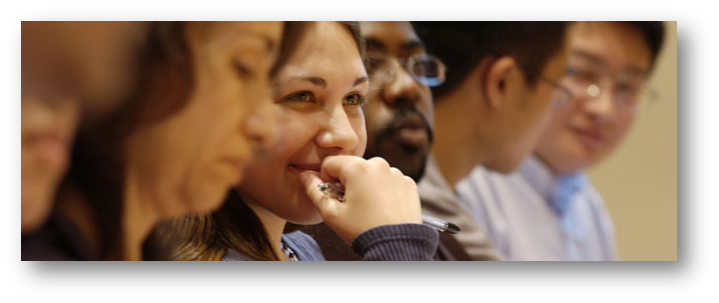 IET EL Civics-Revised July 20, 2016
48